Презентация к открытому занятию по ФЭМП в подготовительной группе
(первое полугодие).
Автор воспитатель высшей категории Куранова Маргарита Валентиновна.
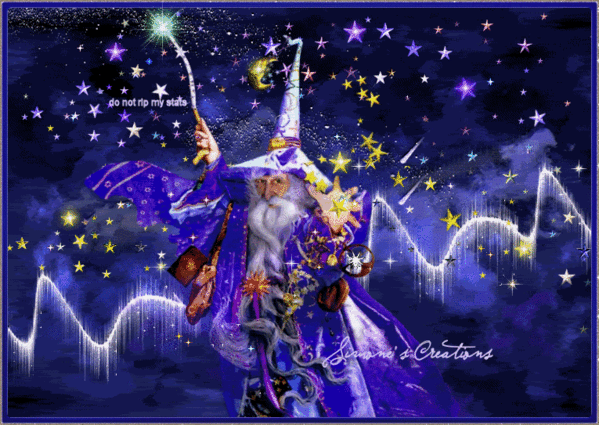 Москва, 2013 год
7
6
3
7
2
9
8
1
6
8
4
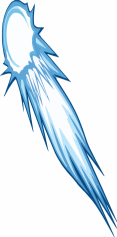 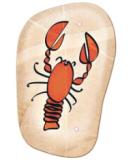 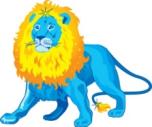 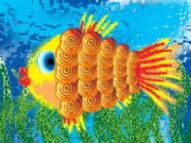 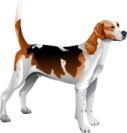 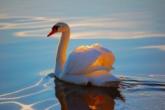 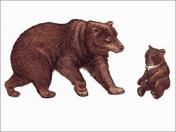 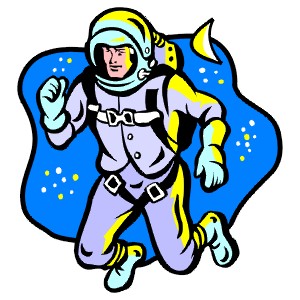 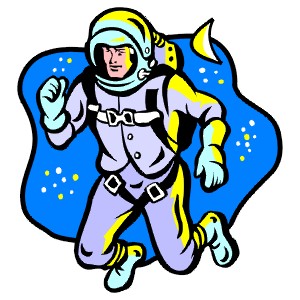 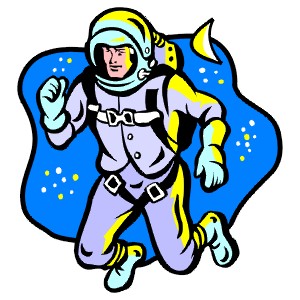 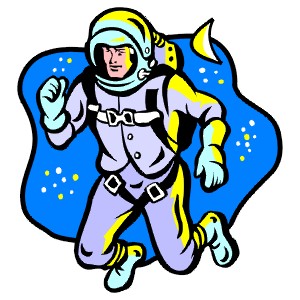 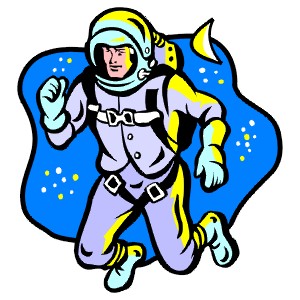 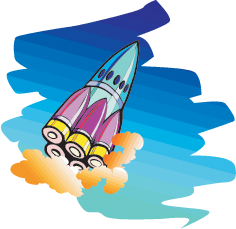 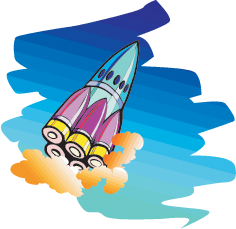 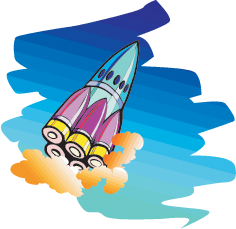 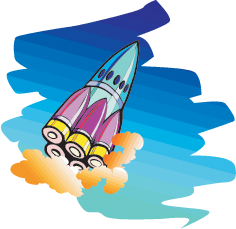 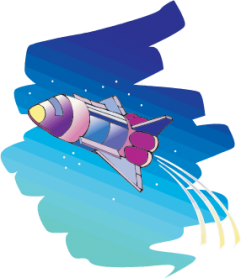 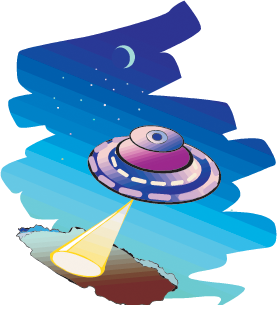 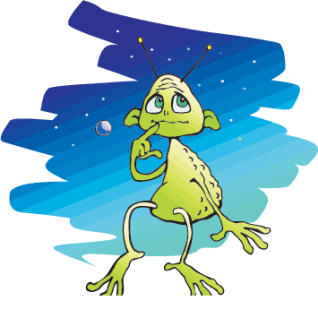 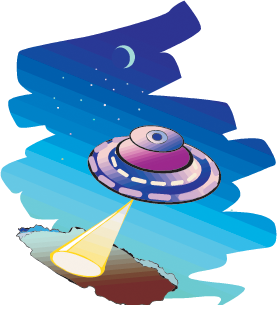 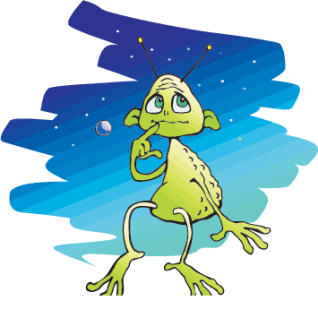 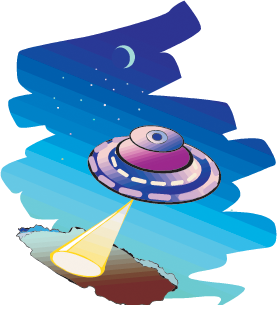 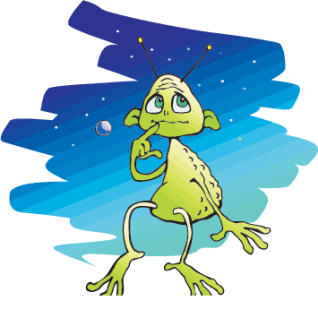 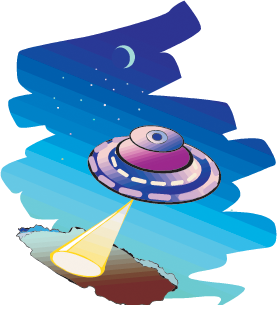 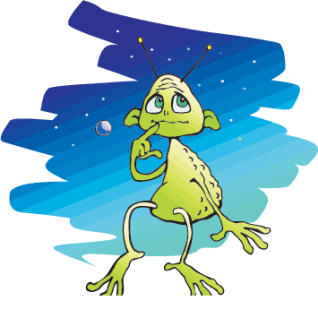 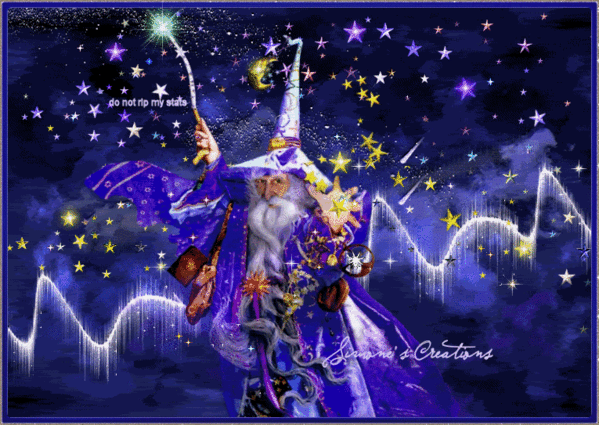